Funkcionalno programiranje
Uvod u Haskell
[Speaker Notes: NOTE:
To change the  image on this slide, select the picture and delete it. Then click the Pictures icon in the placeholder to insert your own image.]
Funkcije
U Haskell-u, funkcija je presilkavanje koje uzima jedan ili više argumenata i vraća rezultat.
Šta sve čini funkciju?



Izračunavanje rezultata;
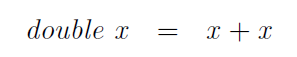 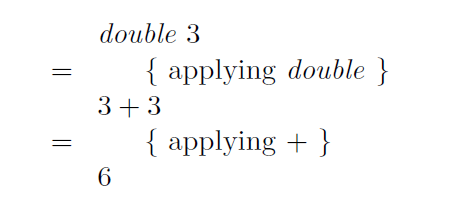 Funkcije
Redoslijed izvršenja?
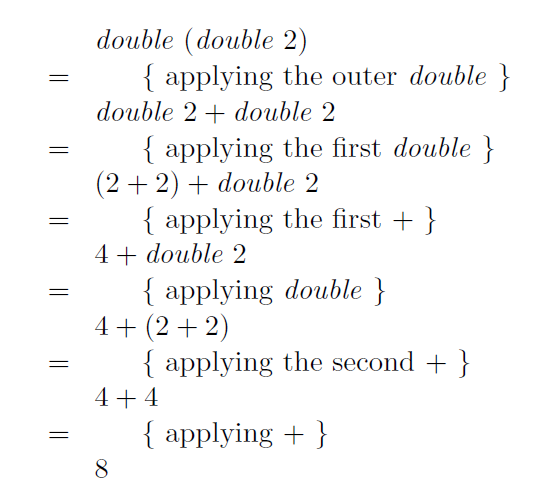 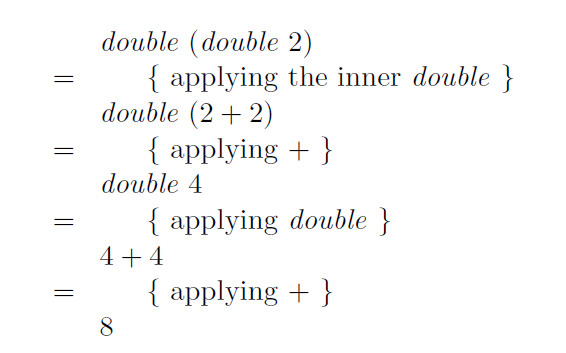 Fukcionalno programiranje
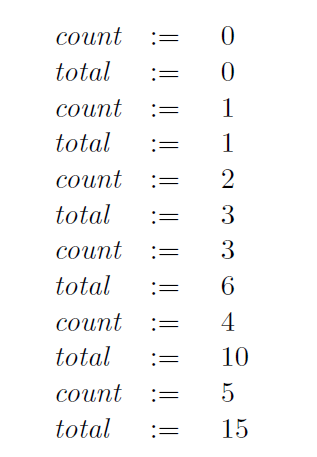 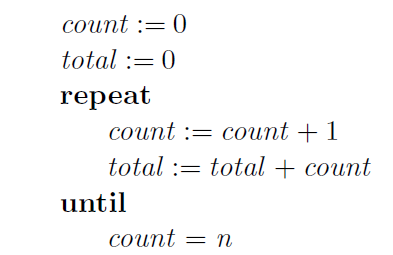 Fukcionalno programiranje
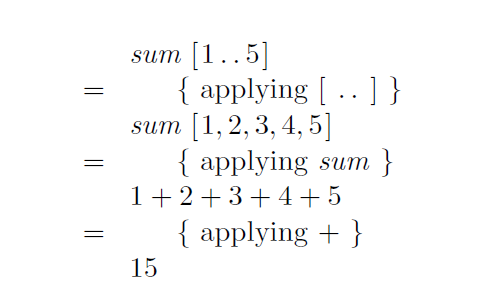 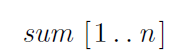 Haskell
Koncizni programi;
Moćan sistem tipova;
Zadavanje listi;
Rekurzija;
Funkcije višeg reda;
Monade;
Lijeno izračunavanje;
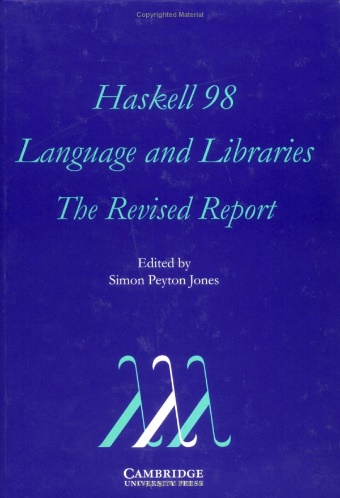 Istorijski razvoj
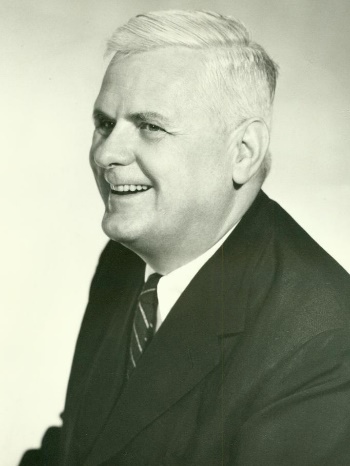 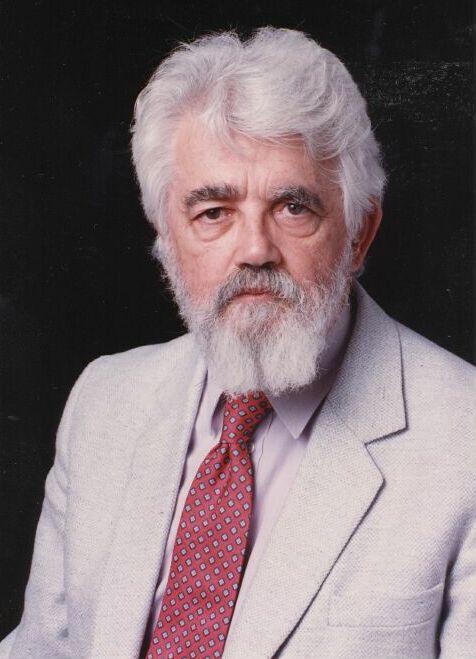 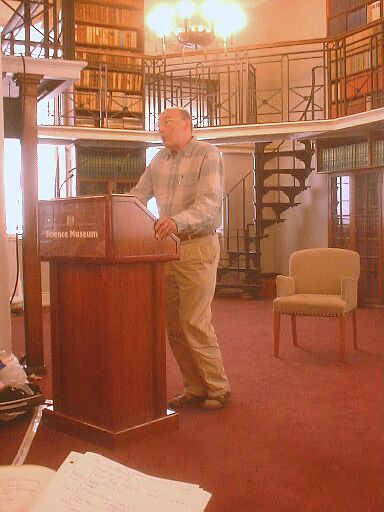 1930. Alonzo Čerč – lambda račun;
1950. Džon MekKarti* – Lisp (LISt Processor);
1960. Peter Landin - ISWIM (If you See What I Mean);
1970. Džon Bakus* - FP (Functional Programing);
1970. Robin Milner* - ML (Meta Language);
1970.-1980. Dejvid Turner  - brojni lijeni funkcionalni programski jezici Miranda;
1987. internacionalni komitet istraživača – Haskell;
2003. Haskell Report;
*ACM Turning Award;
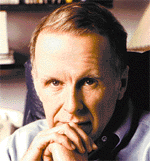 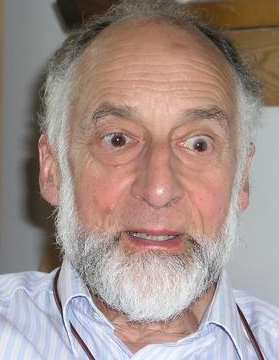 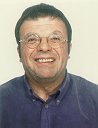 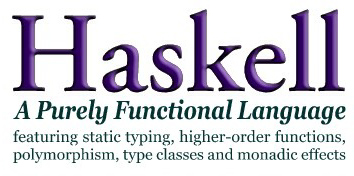 Par primjera u Haskell-u
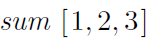 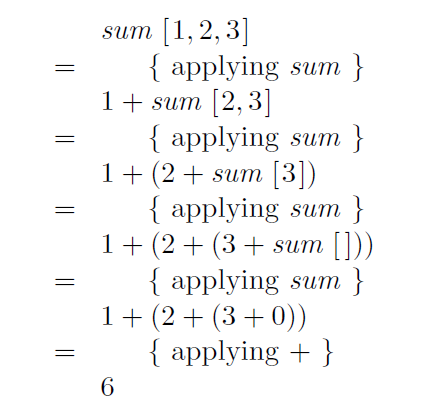 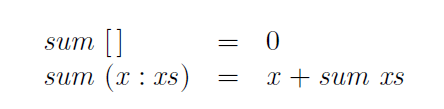 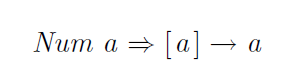 Par primjera u Haskell-u
Funkcija qsort





++ - spaja dvije liste u jednu;
where – ključna riječ kojom se uvode lokalne definicije;
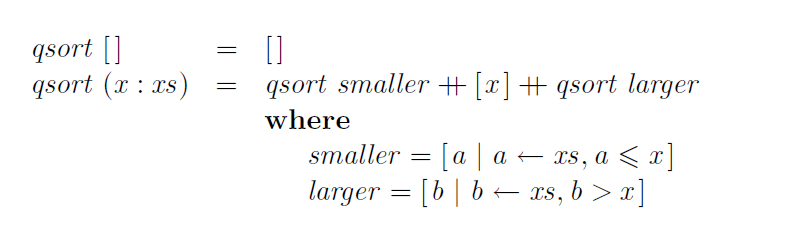 Par primjera u Haskell-u
Par primjera u Haskell-u
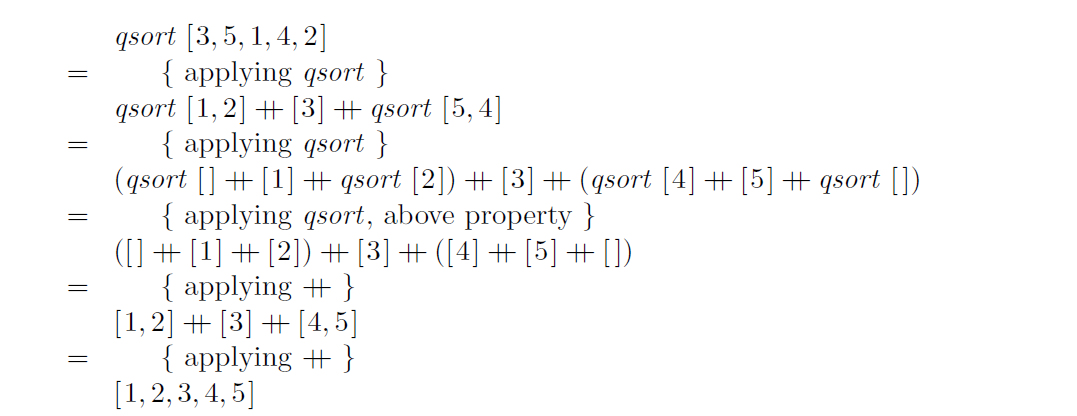 Par primjera u Haskell-u
Tip funkcije
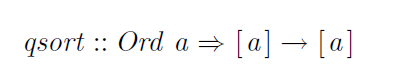 Zadaća:
Knjiga – 1.7 Exercises (strana 17)
Haskell – PRVI KORACI
Hugs sistem
Sistem Hugs najčešće korištena implementacija Haskell 98.
Interpreter;
GHC, nhc98, UHC, Yhc, jhc, Ihc...
Instalacija GHC na nekim OS
Windows
Najpre instalirajte chocolatey (najverovatnije sa admin ovlašćenjima, powershell):
https://chocolatey.org/install
Nakon toga instalirajte GHC naredbom (najverovatnije sa admin ovlašćenjima, powershell ili cmd):
choco install -y haskell-dev
Ubuntu
Najpre ažurirajte pakete:
apt-get update
Zatim instalirajte:
apt-get install haskell-platform -y
Pokretanje GHCI
Pokretanje Hugs sistema;






prompt > - interpreter je spreman za izračunavanje izraza;
> ghci

GHCi, version X: http://www.haskell.org/ghc/  :? for help

Prelude>
Pokretanje GHCI
Prioritet?
Asocijativnost?
> 2+3*4
14

> (2+3)*4
20

> sqrt (3^2 + 4^2)
5.0
Standardna biblioteka Prelude
Funkcije za rad sa listama;
Vraća prvi element liste (glavu liste)



Uklanja prvi element liste (vraća rep liste);
> head [1,2,3,4,5]
1
> tail [1,2,3,4,5]
[2,3,4,5]
Standardna biblioteka Prelude
> [1,2,3,4,5] !! 2
3
> take 3 [1,2,3,4,5]
[1,2,3]
Standardna biblioteka Prelude
> drop 3 [1,2,3,4,5]
[4,5]
> length [1,2,3,4,5]
5
> sum [1,2,3,4,5]
15
Standardna biblioteka Prelude
Računa proizvod elemenata liste; Tip?


Spaja dvije liste u jednu;


Okreće redoslijed elementa liste;
> product [1,2,3,4,5]
120
> [1,2,3] ++ [4,5]
[1,2,3,4,5]
> reverse [1,2,3,4,5]
[5,4,3,2,1]
Standardna biblioteka Prelude
Moguće greške;
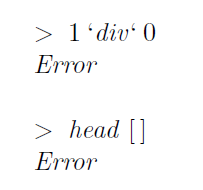 Primjena funkcija
Matematika:


Haskell:
f(a,b) + c d
Prioritet?
f a b + c*d
f a + b
(f a) + b, a ne f (a + b).
Primjena funkcija
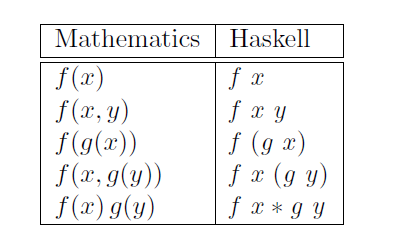 Haskell skripte
Nove funkcije se definišu u haskell skriptama.
Skripta – tekstualni fajl koji sadrži defincije funkcija.
Ekstenzija .hs;
Prva skripta u Haskell-u:
Pokrenemo editor;
Prekucama sljedeće dvije definicije;
Sačuvamo kao test.hs;
double x    = x + x

quadruple x = double (double x)
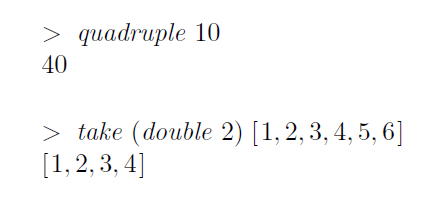 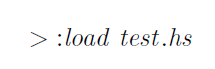 Haskell skripte
U test.hs dodati sljedeće definicije funkcija;



U terminalu:
factorial n = product [1..n]

average ns = sum ns `div` length ns
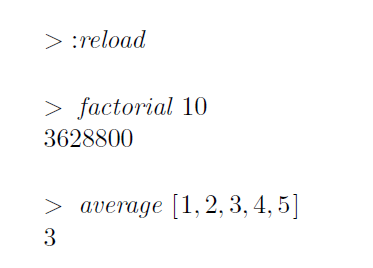 GHCI komande
Skraćenice?
xs
ns
nss
Konvencija imenovanja
Imena funkcija počinju malim slovom, iza kojeg može da slijedi proizvoljno mnogo malih slova, velikih slova, cifara, donjih crta i jednostrukih navodnika.


Ključne riječi:



Imena lista se završavaju sufiksom s.
myFun
fun1
arg_2
x’
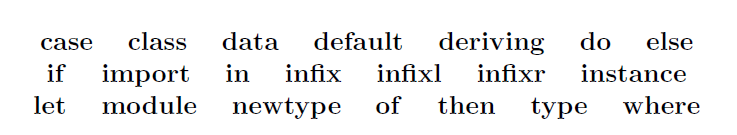 Poravnanje koda u Haskell-u
a = 10

b = 20

c = 30
a = 10

 b = 20

c = 30
a = 10

b = 20

 c = 30
Poravnanje koda u Haskell-u
{a = b + c
     where
       {b = 1;
        c = 2}
 d = a * 2}
a = b + c
    where
      b = 1
      c = 2
d = a * 2
Implicitno grupisanje
Eksplicitno grupisanje
Komentari
Jednolinijski komentari;



Višelinijski komentari;
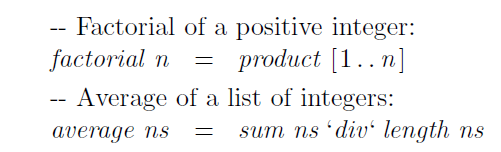 Ugnježdeni komentari
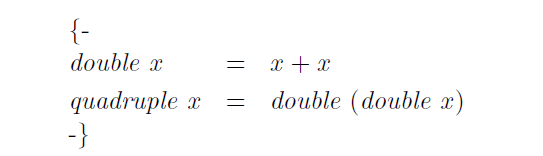 Zadaci:
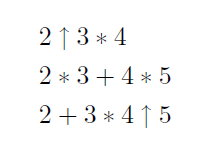 TIPOVI I KLASE
Haskell
Osnovni koncepti
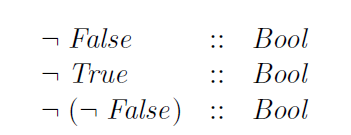 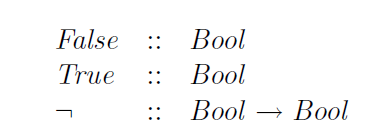 Osnovni koncepti
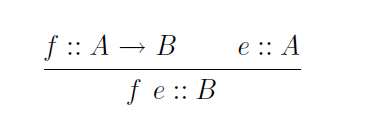 Osnovni koncepti
Provjera tipova u ghci:
> :type not 
not :: Bool -> Bool

> not False
True

> :type not False
not False :: Bool

> :type not 3
Error
-  logical values
Bool
-  single characters
Char
-  strings of characters
String
-  fixed-precision integers
Int
-  arbitrary-precision integers
Integer
-  floating-point numbers
Float
Osnovni tipovi
Int vs Integer?
Osnovni tipovi podataka u Haskell-u:
3::Int, 3::Integer,
3:: Float?
Liste - tipovi
Lista je niz elementa istog tipa, navedenih unutar [ ], međusobno odvojenih zarezima.
[T] je oznaka tipa liste koja sadrži elemente tipa T;











Dužina liste?
[], [‘a’], [[]]?
[False,True,False] :: [Bool]

[’a’,’b’,’c’,’d’]  :: [Char]

[“One”,”Two”,”Three”]  :: [String]
Liste - tipovi
Tip liste ne sadrži informaciju o dužini liste.




Šta sve može biti element liste?


Beskonačne liste;
[False,True]       :: [Bool]

[False,True,False] :: [Bool]
[[’a’],[’b’,’c’]] :: [[Char]]
Torke - tipovi
(False,True)     :: (Bool,Bool)

(False,’a’,True) :: (Bool,Char,Bool)

(“Yes”,’a’,True) :: (String,Char,Bool)
Torke - tipovi
Tip torke sadrži informaciju o arnosti torke.



Šta sve može biti komponenta torke?



Arnost torke je konačna.
(False,True)       :: (Bool,Bool)

(False,True,False) :: (Bool,Bool,Bool)
(’a’,(False,’b’)) :: (Char,(Bool,Char))

(True,[’a’,’b’])  :: (Bool,[Char])
Tipovi funkcija
not  :: Bool  Bool

even :: Int  Bool

isDigit:: Char Bool
Tipovi funkcija
Provjera
Deklaracija tipa funkcije prije definicije funkcije;
add       :: (Int,Int)  Int
add (x,y)  = x+y

zeroto    :: Int  [Int]
zeroto n   = [0..n]
Potpuna definicija
Karijeve funkcije
Funkcije sa više argumenata moguće je definisati  koristeći funkciju kao povratnu vrijednost:
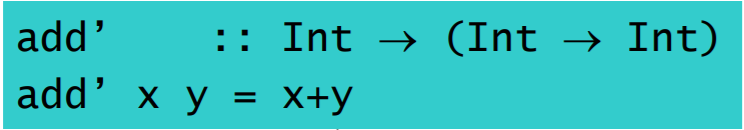 Karijeve funkcije
add i add’ imaju isti konačan rezultat, ali add uzima oba argumenta istovremeno, dok add’ uzima jedan po jedan argument.
Funkcije koje uzimaju jedan po jedan argument zovu se Karijeve funkcije, u čast rada Haskell Curry-ja nad ovim funkcijama.
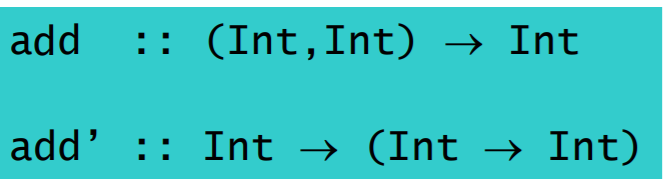 Karijeve funkcije
Funkcije sa više od dva argumenta mogu se definisati kao Karijeve korištenjem ugnježdenih funkcija kao povratnih vrijednosti:
mult uzima argument x i vraća funkciju mult x, koja slično uzima argument y i vraća funkciju mult x y, koja na kraju uzima argument z i vraća rezultat x*y*z.
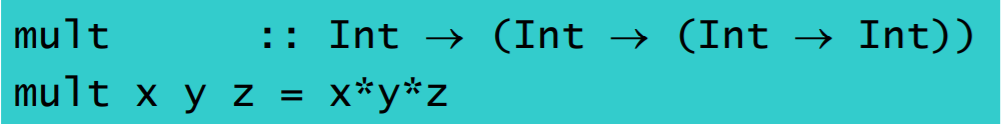 Karijeve funkcije
Zašto su Karijeve funkcije korisne?
Karijeve funckije su fleksibilnije nego funkcije nad torkama jer se parcijalnom primjenom Karijevh funkcija mogu dobiti razne korisne funkcije.
add’ 1 :: Int  Int

take 5 :: [Int]  [Int]

drop 5 :: [Int]  [Int]
Karijeve funkcije
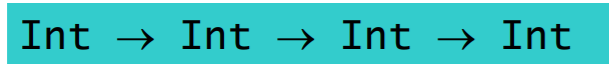 ((mult x) y) z
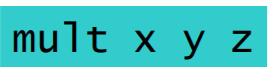 Polimorfni tipovi
Imena tipova?
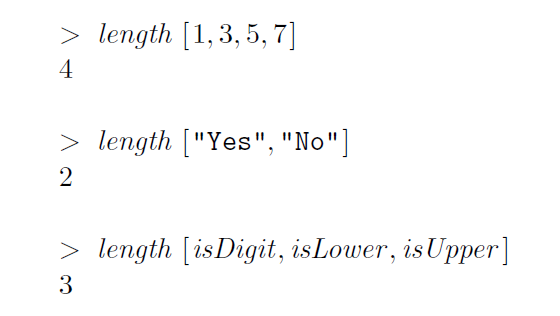 length :: [a]  Int
Polimorfni tipovi
Još neke polimorfne funkcije;
fst  :: (a,b)  a
 

head :: [a]  a


take :: Int  [a]  [a]


zip  :: [a]  [b]  [(a,b)]


id   :: a  a
Preopterećeni tipovi
Aritmetički operator + je preopterećen.
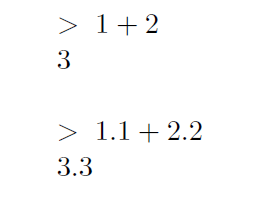 Ograničenje klase tipova
(+) :: Num a  a -> a -> a
Preopterećeni tipovi
> 1 + 2
3

> 1.0 + 2.0
3.0

> ’a’ + ’b’
ERROR
a = Int
a = Float
Char is not a numeric type
Preopterećeni tipovi
Još neke preopterećene funkcije:
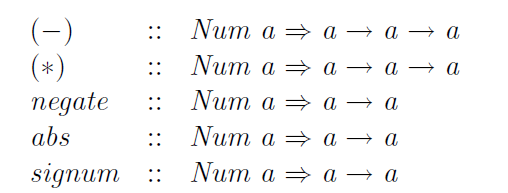 Osnovne klase tipova
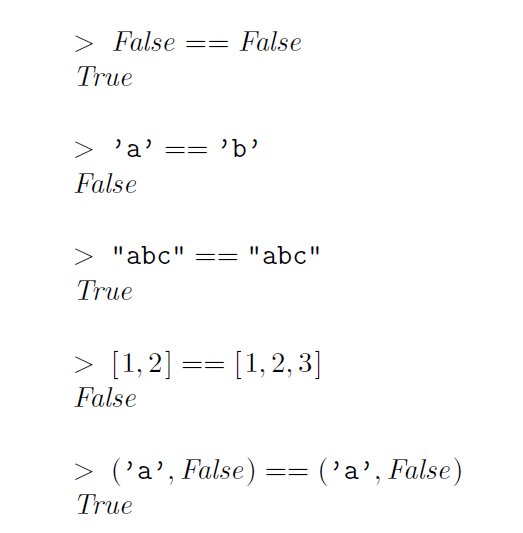 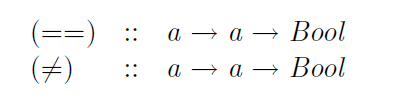 Funkcije?
Osnovne klase tipova
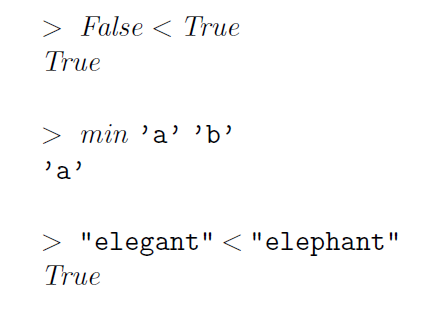 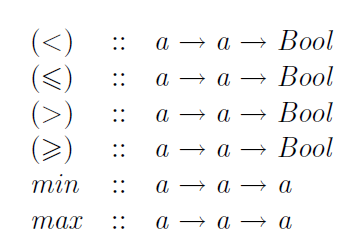 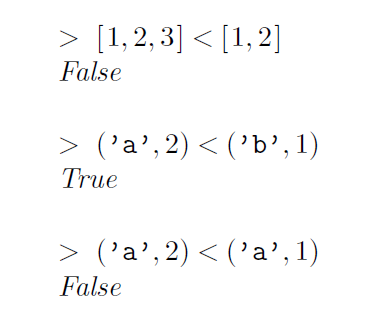 Osnovne klase tipova
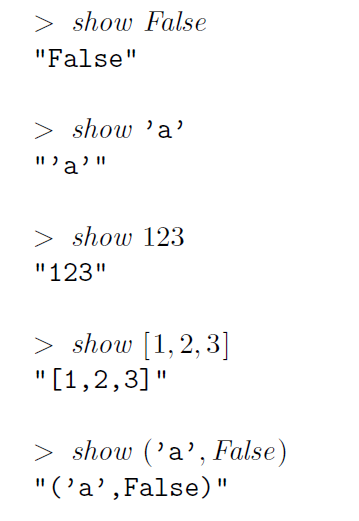 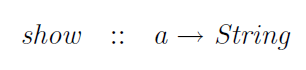 Osnovne klase tipova
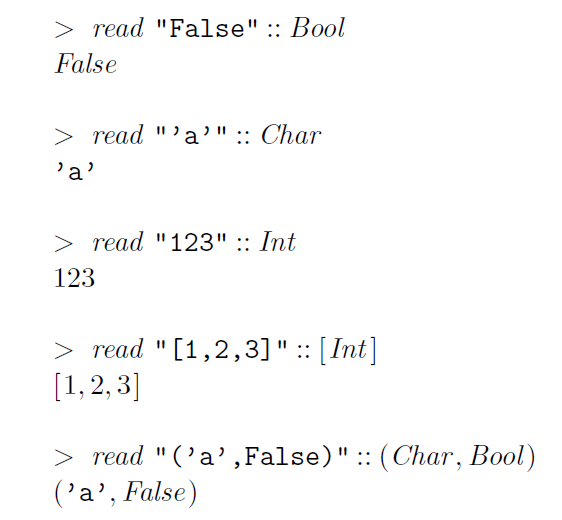 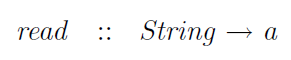 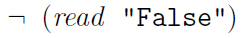 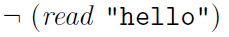 Osnovne klase tipova
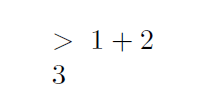 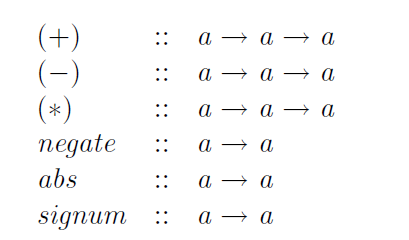 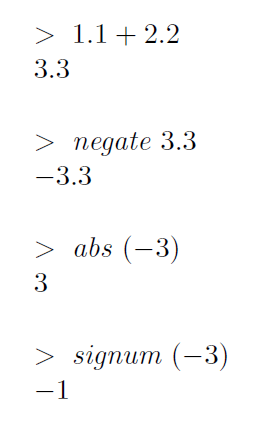 Osnovne klase tipova
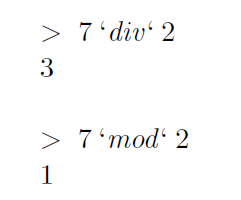 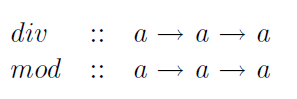 Osnovne klase tipova
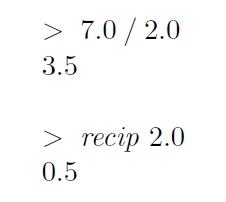 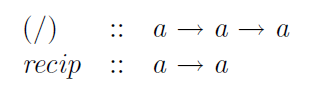 Zadaci:
Odrediti tipove sljedećih vrijednosti:




Odrediti tipove sljedećih funkcija:
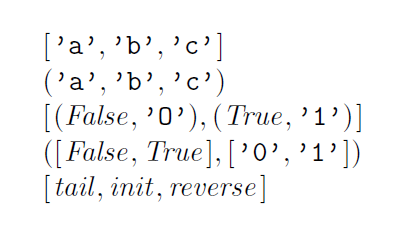 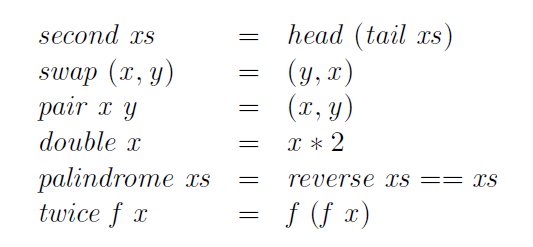 Zadaci:
Napisati funkcije za konverziju KM u eure, i obrnuto. Kog tipa su napisane funkcije?
Nove funkcije na osnovu postojećih funkcija
Uslovni izrazi
if ... then ... else
Napisati funkciju koja vraća apsolutnu vrijednost datog broja.
Ugnježdeni uslovni izrazi
Napisati funkciju koja vraća znak datog broja.
Svako if ima svoje else.
Zašto?
Ograđene jednačine
Alternativni način definisanja uslovnih izraza;
Niz logičkih izraza (čuvara) na osnovu kojih se bira rezultat (svi ponuđeni rezultati su istog tipa);






otherwise = True
abs n | n ≥ 0     = n
      | otherwise = -n
Zadaci:
Napisati funkciju znak pomoću ograđenih jednačina.
Poklapanje šablona
Na osnovu niza obrazaca bira se odgovarajući rezultat (svi ponuđeni rezultati su istog tipa).
not      :: Bool  Bool
not False = True
not True  = False
not slika False u True,  True u False.
Poklapanje šablona
Operator konjukcije





može biti definisan na kompaktniji način:
(&&)          :: Bool  Bool  Bool
True  && True  = True
True  && False = False
False && True  = False 
False && False = False
_ džoker (wildcard)
True && True = True
_    && _    = False
Poklapanje šablona
Efikasnija definicija
True  && b = b
False && _ = False
Poklapanje šablona
Rezultat za 
True && True?
Poklapanje šablona se provjerava redom.



Nije dozvoljeno ponavljanje imena u šablonima.
_    && _    = False
True && True = True
Greška!
b && b = b
_ && _ = False
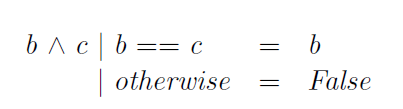 Zadaci:
Definisati disjunkciju tehnikom poklapanja šablona.
Poklapanje šablona - torke
Torka je sama po sebi šablon.
Kad se poklapaju dvije torke?
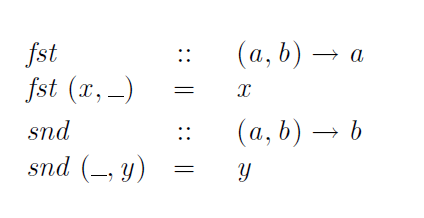 Poklapanje šablona - liste
Šta je svrha funkcije test?
Lista je sama po sebi šablon.
Kad se poklapaju dvije liste?





Kako se formiraju liste?
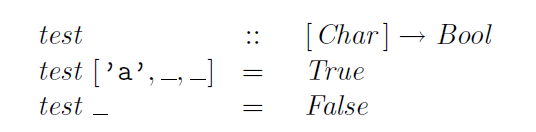 Cons operator : je desno asocijativan!
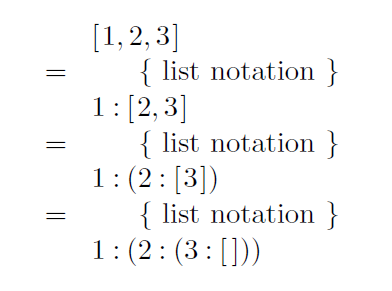 Poklapanje šablona - liste
> head []
ERROR
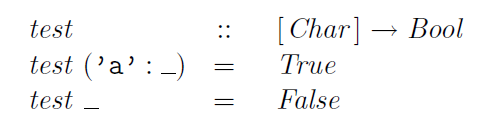 Greška!
head x:_ = x
Zadaci:
Tehnikom uparivanja šablona napisati funkciju koja provjerava da li je data lista prazna.
Tehnikom uparivanja šablona napisati funkciju koja vraća glavu liste.
Tehnikom uparivanja šablona napisati funkciju koja vraća rep liste.
Prolazi u hugs, ali ne i u ghci.
Poklapanje šablona – cijeli brojevi
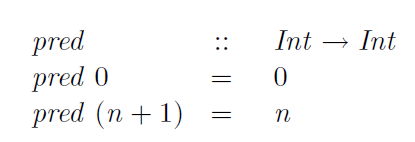 LAMBDA IZRAZI
Definisanje funkcija
Lambda izrazi
Šta su lambda funkcije?





U ghci:
x  x + x
Funkcija bez imena, koja za argument uzima broj x, a kao rezultat vraća x + x.
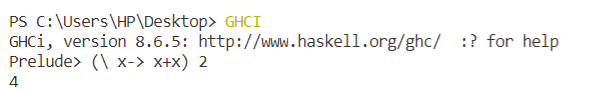 Lambda izrazi
Formalizovanje definisanja Karijevih funkcija.




Definisanje funkcija koje vraćaju funkciju kao rezultat.
add x y = x + y
add = x  (y  x + y)
const  :: a  (b  a)
const x = _  x
const    :: a  b  a
const x _ = x
Lambda izrazi
Izbjegavanje imenovanja funkcija koje se koriste samo jednom.
odds n = map f [0..n-1]
         where
            f x = x*2 + 1
map?
odds n = map (x  x*2 + 1) [0..n-1]
Sekcije
Definisanje funkcija
Sekcije
Karijeva funkcija  - u zagradama ispred argumenata.
> 1+2
3

> (+) 1 2
3
Sekcije
Po konvenciji može i neki od argumenata da se nađe unutar zagrada.
> (1+) 2
3

> (+2) 1
3
Sekcije
U opštem slučaju, ako je  operator onda su funkcije oblika (), (x) i (y) sekcije.
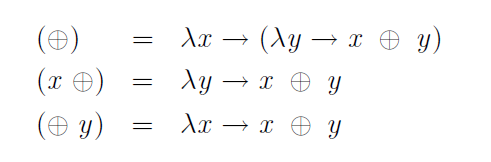 Sekcije
Definisanje jednostavnih, ali korisnih funkcija na kompaktan način.





Tipiziranje operatora;
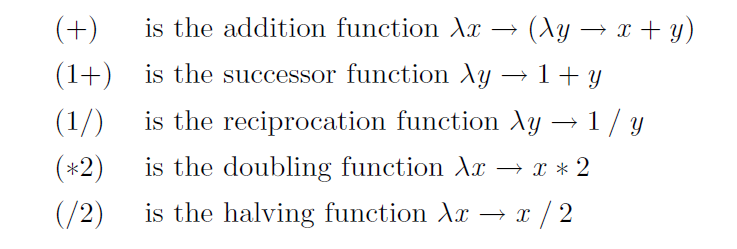 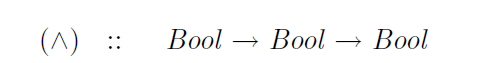 Sekcije
foldr?
Operatori kao argumenti drugih funkcija.
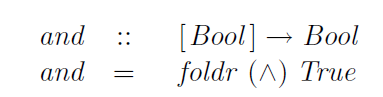 Zadaci:
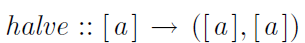 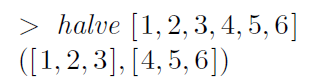 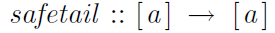 Zadaci:
Definisati operator konjukcije dat sljedećim upotrebom uslovnih izraza.



Definisati operator konjukcije dat sljedećim upotrebom uslovnih izraza.


Definisati sljedeću funkciju lambda izrazom
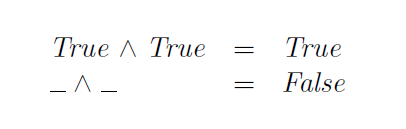 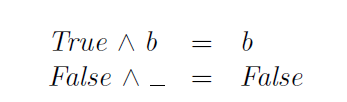 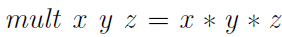 Zadavanje listi
Haskell
Generatori
{x2  |  x  {1...5}}
[x^2 | x  [1..5]]
Generatori
Više uzastopnih generatora odvojenih zarezima




Promjena redoslijeda generatora
> [(x,y) | x  [1,2,3], y  [4,5]]

[(1,4),(1,5),(2,4),(2,5),(3,4),(3,5)]
„kasniji“ 
vs „raniji“ generatori
> [(x,y) | y  [4,5], x  [1,2,3]]

[(1,4),(2,4),(3,4),(1,5),(2,5),(3,5)]
Generatori
Međusobna zavisnost generatora
[(x,y) | x  [1..3], y  [x..3]]
Generatori
Međusobna zavisnost generatora
[(x,y) | x  [1..3], y  [x..3]]
Lista [(1,1),(1,2),(1,3),(2,2),(2,3),(3,3)]
svih parova brojeva (x,y) takvih da su x,y elementi liste [1..3] i da je y  x.
Zadaci:
Definisati ugrađenu funkciju concat tehnikom zadavanja listi.
Tehnikom zadavanja listi iz liste uređenih parova izdvojiti listu prvih komponenti.
Definisati ugrađenu funkciju length tehnikom zadavanja listi.
Čuvari
Logički izrazi za filtriranje vrijednosti generisanih generatorom.
[x | x  [1..10], even x]
Lista [2,4,6,8,10] svih brojeva x takvih da je x element liste [1..10] i da je x paran.
Zadaci:
Tehnikom zadavanja listi napisati funkciju koja za argument uzima cijeli broj, a kao rezultat vraća listu djelilaca datog broja.
Tehnikom zadavanja listi napisati funkciju koja ispituje da li je cijeli broj, koji uzima za argument, prost broj.
Tehnikom zadavanja listi napisati funkciju koja vraća listu svih prostih brojeva manjih od cijelog broja koji je argument funkcije.
Neka je data lista uređenih parova (key, value). Tehnikom zadavanja listi napisati funkciju koja vraća listu svih vrijednosti koje su pridružene datom ključu.
Zip funkcija
Funkcija koja na osnovu dvije liste formira listu uređenih parova odgovarajućih elemenata.



Na primjer:
zip :: [a]  [b]  [(a,b)]
Ako su liste različitih dužina?
> zip [’a’,’b’,’c’] [1,2,3,4]

[(’a’,1),(’b’,2),(’c’,3)]
Zadaci:
Napisati funkciju koja za argument uzima listu elemenata, a kao rezultat vraća listu parova uzastopnih elementa te liste.
Napisati funkciju koja za argument uzima listu i ispituje da li su elementi liste sortirani u neopadajućem poretku.
Napisati funkciju koja za argument uzima listu i element, a kao rezultat vraća listu svih pozicija na kojima se dati element pojavljuje u datoj listi.
Stringovi
String je niz karaktera unutar dvostrukih navodnika.
String je lista karaktera.
"abc" :: String
[’a’, ’b’, ’c’] :: [Char].
Stringovi
> length "abcde"
5

>"abcde"!!2
‘c’

> take 3 "abcde"
"abc"

> zip "abc" [1,2,3,4]
[(’a’,1),(’b’,2),(’c’,3)]
Polimorfne funkcije definisane na listama, 
mogu da se koriste na stringovima.
Zadaci:
Tehnikom zadavanja listi definisati funkciju koja za argument uzima string i vraća informaciju koliko malih slova se nalazi u tom stringu.
Tehnikom zadavanja listi definisati funkciju koja za argument uzima string i karakter, a vraća informaciju koliko puta se dati karakter pojavljuje u datom stringu.
Zadaci za vježbu
Cezarov disk;
5.7. (strane 60-61);
REKURZIVNE FUNKCIJE
Haskell
=
product [1..4]
=
product [1,2,3,4]
=
1*2*3*4
=
24
Osnovni koncepti
Definisanje novih funkcija na osnovu postojećih funkcija.
fac 4
fac  :: Int  Int
fac n = product [1..n]
Osnovni koncepti
Bazni slučaj;
Rekurzivni slučaj;
Definisanje funkcije koja poziva sama sebe.
fac 0 = 1
fac n = n * fac (n-1)
> fac (-1)

Exception: stack overflow
=
3 * fac 2
=
3 * (2 * fac 1)
=
3 * (2 * (1 * fac 0))
=
3 * (2 * (1 * 1))
=
3 * (2 * 1)
=
3 * 2
=
6
fac 3
Prednosti upotrebe rekurzije
Jednostavnije definicije nekih funkcija.
Neke funkcije se prirodnije definišu na rekurzivan način.
Osobine rekurzivnih funkcija se mogu pokazati matematičkom indukcijom.
Osnovni koncepti
Rekurzivna definicija operatora * za nengativne cijele brojeve
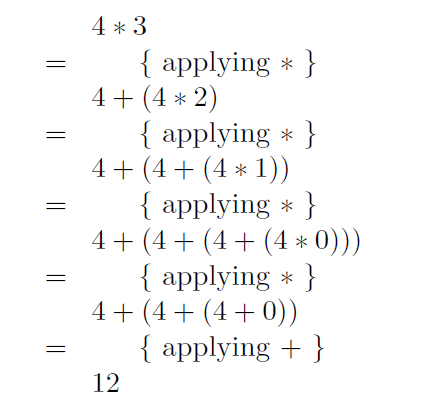 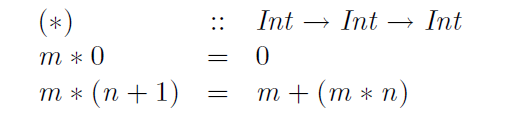 Rekurzija nad listama
product       :: Num a  [a]  a
product []     = 1
product (n:ns) = n * product ns
Rekurzija nad listama
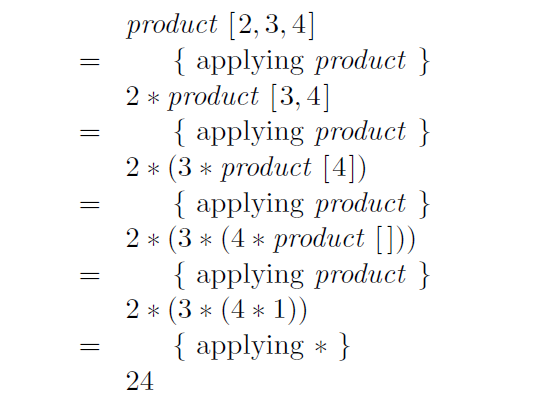 Zadaci:
Rekurzivno definisati funkciju length.
Rekurzivno definisati funkciju reverse.
 Rekurzivno definisati ++.
Rekurzivno definisati insert sort.
Rekurzija sa više argumenata
Rekurzija na više argumenata istovremeno;
Zadaci:
Rekurzivno definisati funkciju zip.
Rekurzivno definisati funkciju drop.
Primjena rekurzivno definisane funkcije zip
Zašto dva bazna slučaja?
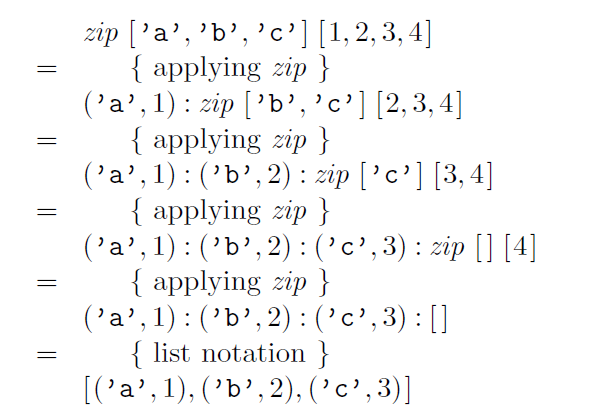 Višestruka rekurzija
Više od jednog rekurzivnog poziva u definiciji funkcije.
Zadaci:
q [2,1]
++ [3] ++
q [4,5]
q [1]
++ [2] ++
q []
q []
++ [4] ++
q [5]
[]
[1]
[]
[5]
Na primjer (qsort je označen sa q):
q [3,2,4,1,5]
118
Quicksort
Ideja:
Prazna lista je sortirana.
Neprazna lista postaje soritirana ako se glava liste postavi između sortiranih elemenata repa liste koji su manji od nje i sortiranih elemenata repa liste koji su veći od nje.
Implementacija quicksort-a u Haskell-u vs implementacija quick sort-a u drugim programskim jezicima (Java, C,...)?
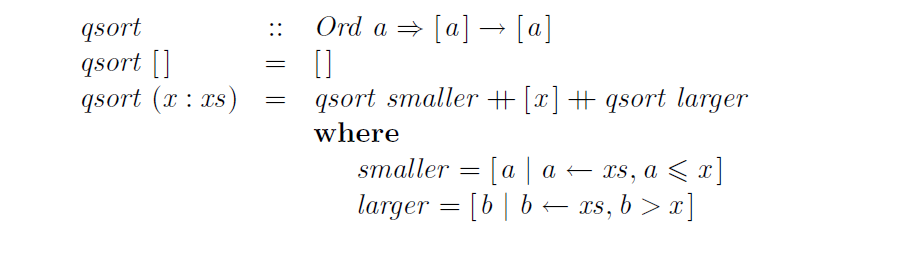 Međusobna rekurzija
Dvije ili više funkcija je definisano u terminima jedna druge.
Zadaci:
Rekurzivno definisati funkciju koja ispituje da li je broj koji uzima za argument paran.
Rekurzivno definisati funkciju koja ispituje da li je broj koji uzima za argument neparan.
Rješenje 1. – rekurzivni poziv iste funkcije
paran::Int->Bool
paran 0 = True
paran 1 = False
paran n = paran (n-2)
neparan::Int->Bool
neparan 0 = False
neparan 1 = True
neparan n = neparan (n-2)
Rješenje 2. – međusobni rekurzivni pozivi
Rješenje 1 vs Rješenje 2
neparan::Int->Bool
neparan 0 = False
neparan n = paran (n-1)
paran::Int->Bool
paran 0 = True
paran n = neparan (n-1)
Međusobna rekurzija
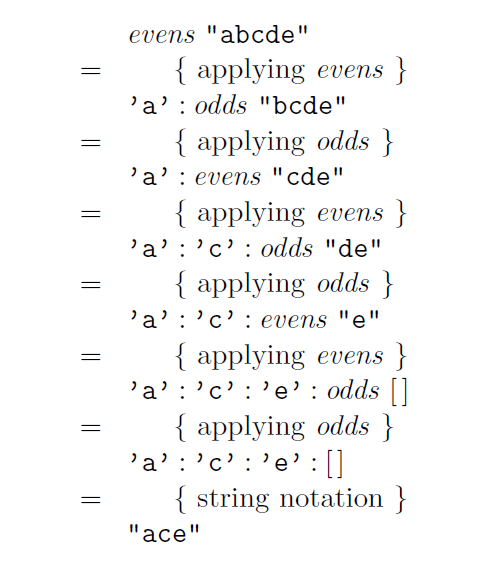 Može se definisati i na listama.
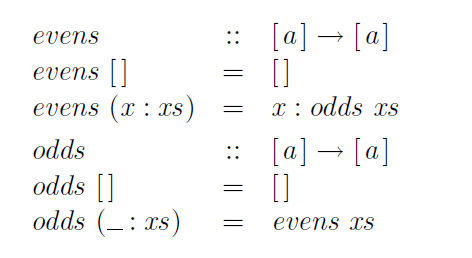 Koraci pri definisanju rekurzivnih funkcija
Korak 1. Definisati tip funkcije


Korak 2. Nabrojati standardne slučajeve.
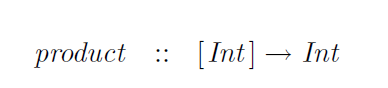 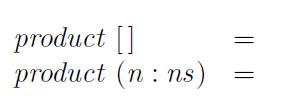 Koraci pri definisanju rekurzivnih funkcija
Korak 3. Definisati jednostavne slučajeve.



Korak 4. Definisati ostale slučajeve.
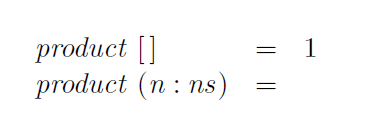 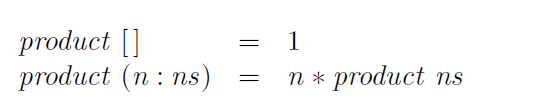 Koraci pri definisanju rekurzivnih funkcija
Korak 5. Uopštiti i pojednostaviti.





Konačno
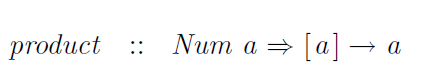 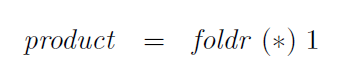 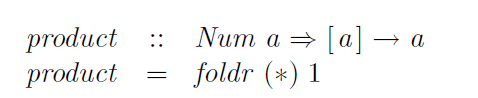 Zadaci:
Zadaci za vježbu:
Primjeri funkcija drop i init (strane 72-75);
Zadaci 6.8 (strana 75);
Funkcije višeg reda
Haskell
Osnovni koncepti
Funkcije sa više argumenata su definisane u notaciji Karijevih funkcija.
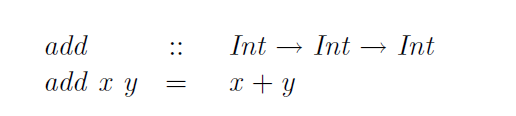 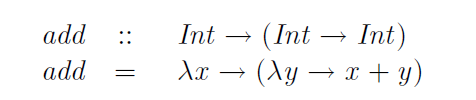 Osnovni koncepti
U Haskell-u je moguće definisati funkcije koje za argument uzimaju funkcije.
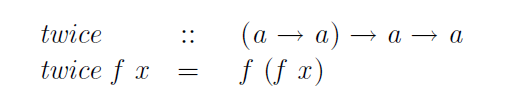 (*2)?
Parcijalna primjena -> nove korisne funkcije!
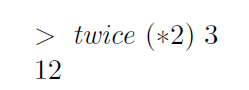 Koja je ovo funkcija?
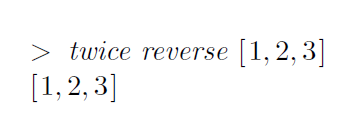 Osnovni koncepti
Funkcija koja za argument uzima funkciju ili vraća funkciju kao rezultat je funkcija višeg reda.
Karijeve funkcije?
Zašto su korisne funkcije višeg reda?
Česti obrasci se inkapsuliraju u funkcije.
Domenski specifični jezici se mogu definisati kao kolekcije funkcija višeg reda.
Procesiranje listi
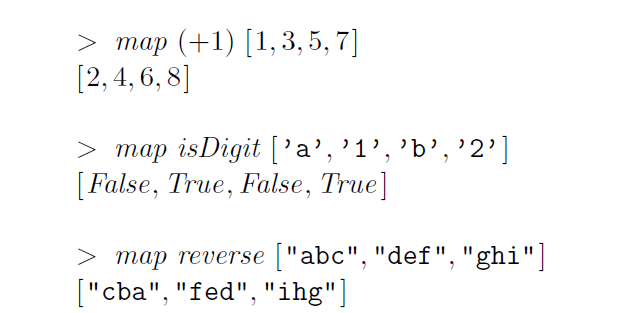 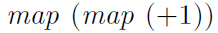 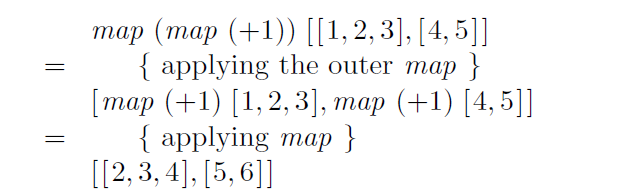 Zadaci:
Procesiranje listi
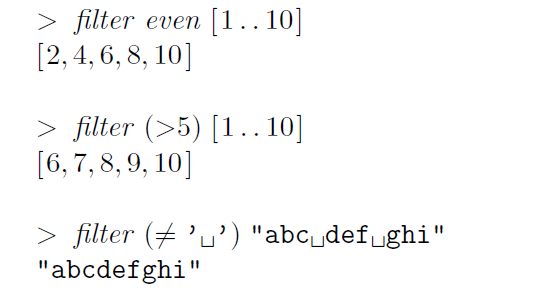 Zadaci:
Još neke ugrađene funkcije višeg reda za rad sa listama
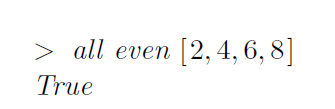 Kog tipa su ove funkcije?
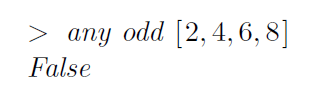 Još neke ugrađene funkcije višeg reda za rad sa listama
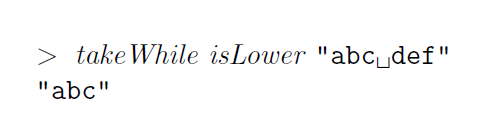 Kog tipa su ove funkcije?
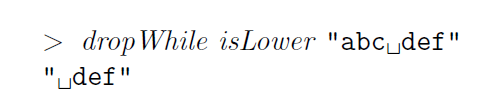 Zadaci:
Zadaci:
Obrazac rekurzije na listama:
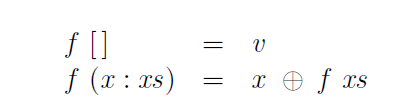 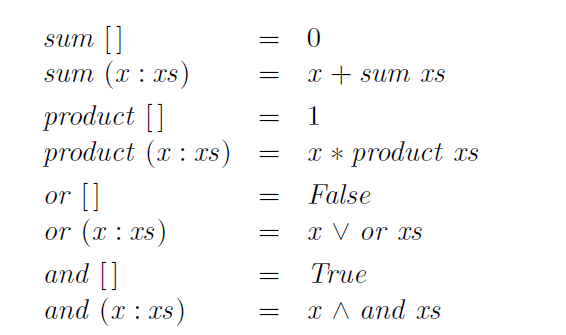 Primjena?
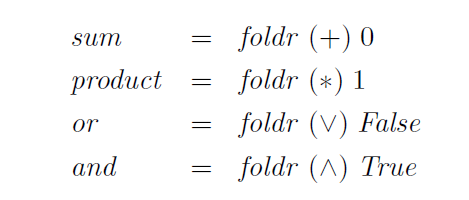 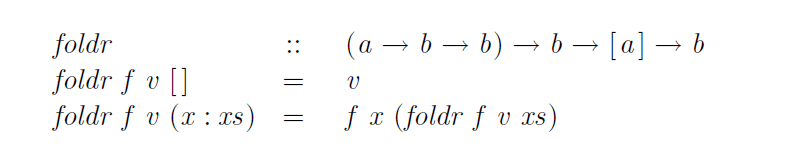 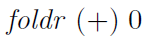 Operator je desno asocijativan!
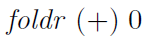 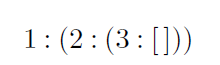 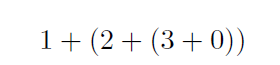 =
foldr (+) 0 [1,2,3]
=
foldr (+) 0 (1:(2:(3:[])))
=
1+(2+(3+0))
=
6
Na primjer:
sum [1,2,3]
Zamjeni svake (:)
sa (+) i [] sa 0.
147
=
foldr (*) 1 [1,2,3]
=
foldr (*) 1 (1:(2:(3:[])))
=
1*(2*(3*1))
=
6
Na primjer:
product [1,2,3]
Zamijeni svake (:)
sa (*) i [] sa 1.
148
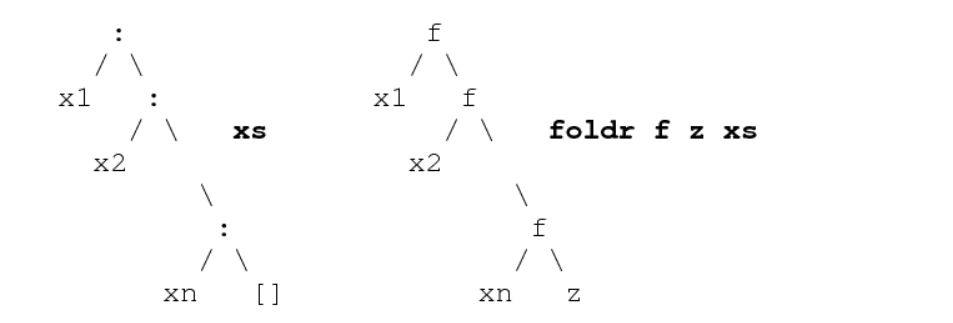 Zadaci:
=
length (1:(2:(3:[])))
=
1+(1+(1+0))
=
Dakle, imamo:
3
length = foldr (_ n  1+n) 0
Na primjer:
length [1,2,3]
Zamijeni svake (:) sa _ n  1+n i [] sa 0.
151
=
reverse (1:(2:(3:[])))
=
(([] ++ [3]) ++ [2]) ++ [1]
=
[3,2,1]
Funkcija reverse:
reverse []     = []
reverse (x:xs) = reverse xs ++ [x]
For example:
Zamijeni (:) sa x xs  xs ++ [x] i [] sa [].
reverse [1,2,3]
152
Dakle, imamo:
reverse =
   foldr (x xs  xs ++ [x]) []
Operator (++) ima kompaktnu definciju upotrebom  foldr funkcije:
Zamijeni (:) sa (:) i [] sa ys.
(++ ys) = foldr (:) ys
153
vs sum preko foldr?
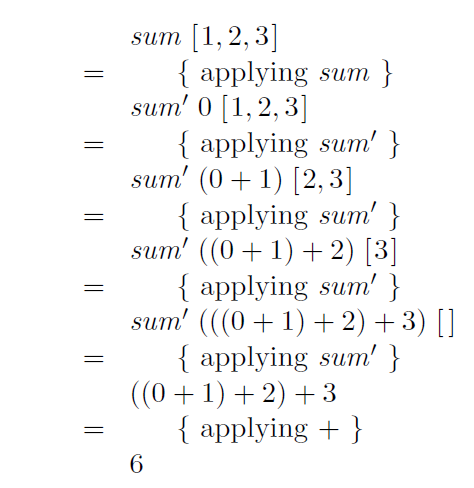 Obrazac rekurzije na listama:


Primjeri:
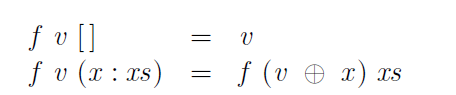 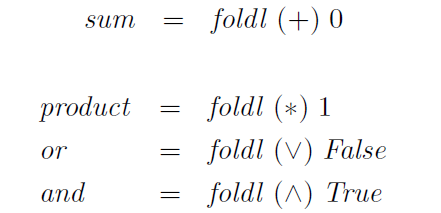 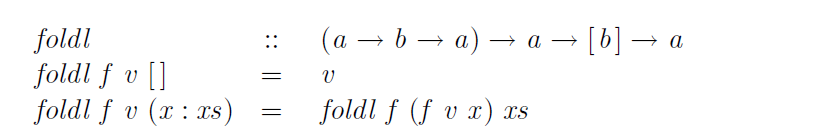 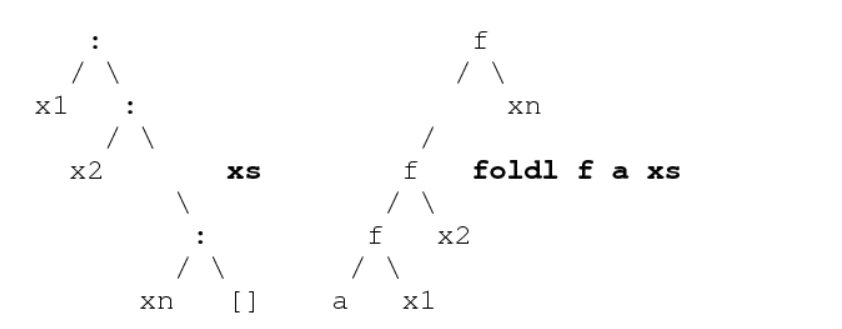 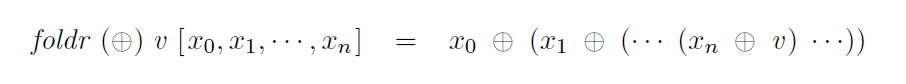 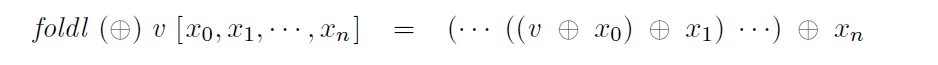 Uporediti sa defincijama pomoću foldr!
Zadaci:
Primjena prethodno definisanih funkcija:
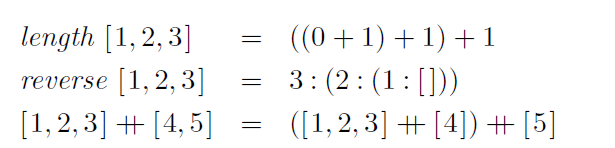 Operator kompozicije
Šta se dobija kao rezultat?
Kompozicija dvije funkcije:



Primjeri:
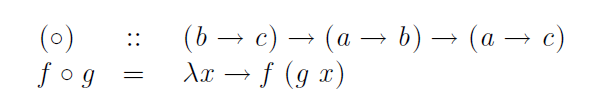 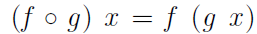 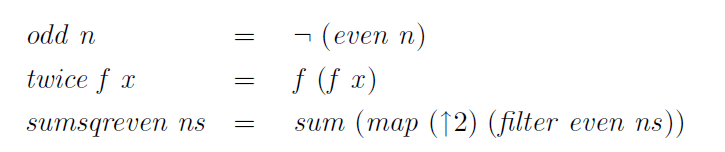 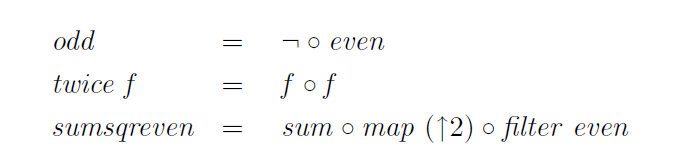 Operator kompozicije
Tipovi funkcija?
Kompozicija je asocijativna.




U ghci:
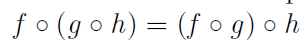 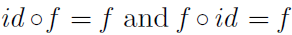 odd :: Int  Bool
odd  = not . even
Zadaci:
Za vježbu:
7.6 – String transmitter problem;
Zadaci 7.7;
Deklarisanje tipova i klasa
Haskell
Deklaracija type
Deklarisanje tipa uvođenjem novog imena za postojeći tip – type.


Ime tipa počinje velikim slovom.
Deklaracija tipa može biti ugnježdena.
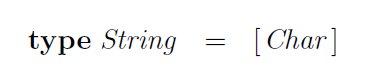 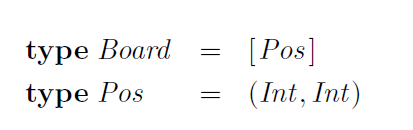 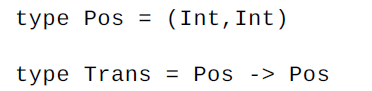 Deklaracija type
data mehanizam
Deklaracija tipa ne može biti rekurzivna.


Deklaracija tipa može biti parametrizovana drugim tipom.
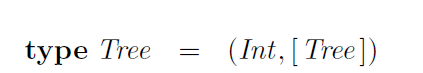 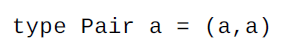 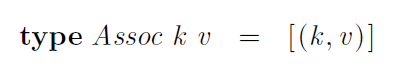 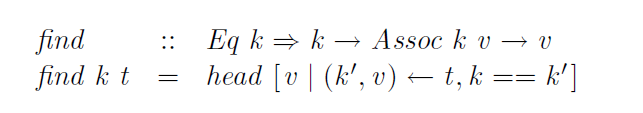 Deklaracija data
Deklarisanje potpuno novog tipa – data.


„or“; konstruktori tipa;
imena konstruktora moraju počinjati velikim slovom;
Upotreba vrijednosti novog tipa?
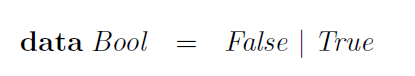 Zadaci:
Deklaracija data – rješenje zadatka 1.
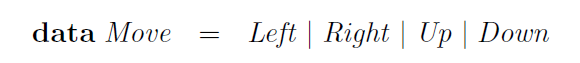 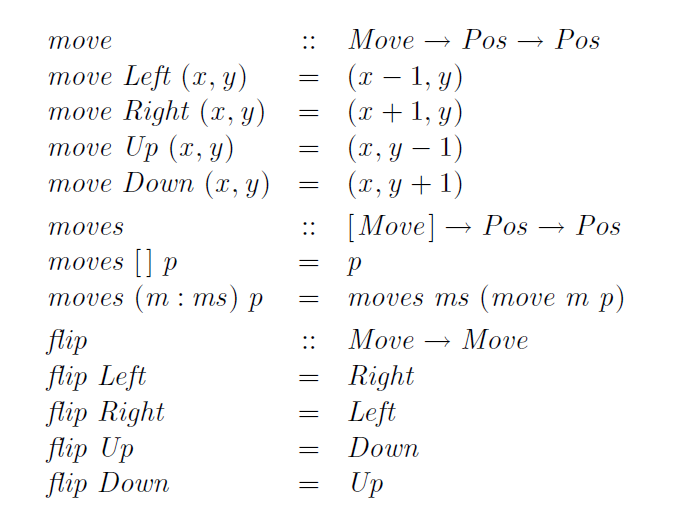 Deklaracija data
Konstruktori tipa takođe mogu imati parametre.
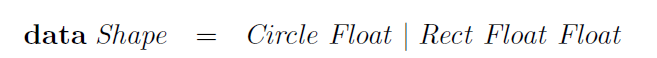 Zadaci:
Napisati funkcije:
koja vraća kvadrat stranice n;
Koja računa površinu oblika;
Deklaracija data
Konstruktori kao funkcije.
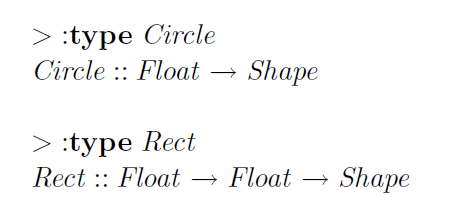 Deklaracija data
Deklaracija tipa može biti parametrizovana.
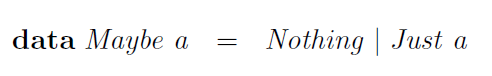 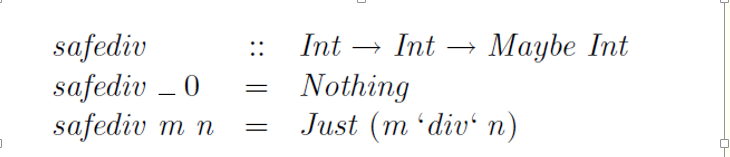 Zadaci:
Zadaci:
Definisati novi tip podatka koji predstavlja radne dane u sedmici i napisati funkciju koja za argument uzima podatak tipa dan u sedmici i vraća informaciju da li je u pitanju radni dan.
Definisati korisnički tip podataka koji predstavlja listu telefonskih poziva. ListaPoziva se sastoji od uređenih parova, gdje prvi element para predstavlja poziv  na određen broj ili prekid poziva, a drugi element predstavlja vrijeme kada se desio događaj opisan prvim elementom. Napisati funkciju listing koja datu ListuPoziva transformiše u listu koja sadrži uređene trojke, gdje svaki zapis ima tri podatka: pozivani broj, početak i kraj poziva. Može se pretpostaviti da je data ListaPoziva ispravna, odnosno da ako je jedan element liste poziv na broj, sljedeći je prekid. Pretpostavka važi za sve, osim za posljednji element u listi.
=
1 + (1 + (1 + 0))
3
Rekurzivni tipovi
Novi tipovi se mogu definisati i rekurzivno.
Prirodni brojevi
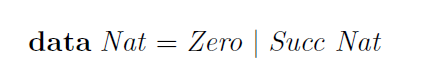 Succ (Succ (Succ Zero))
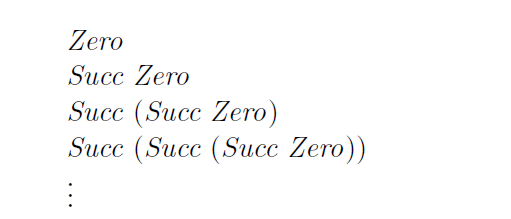 Zadaci:
Rekurzivni tipovi
Konverzione funkcije - rješenja;
nat2int         :: Nat  Int
nat2int Zero     = 0
nat2int (Succ n) = 1 + nat2int n

int2nat  :: Int  Nat
int2nat 0 = Zero
int2nat n = Succ (int2nat (n-1))
Zadaci:
Rekurzivni tipovi
Sabiranje dva broja.
2+1=3
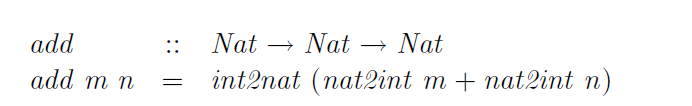 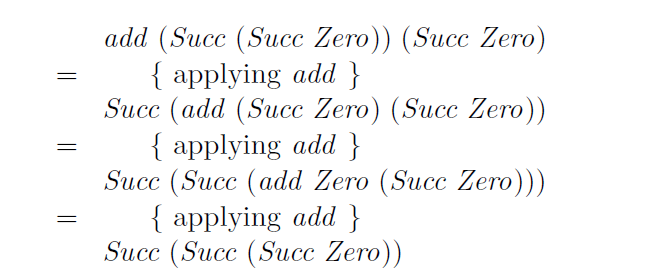 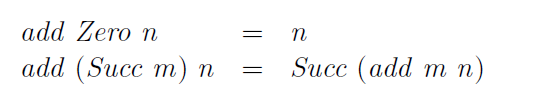 Rekurzivni tipovi
Lista proizvoljnih elemenata
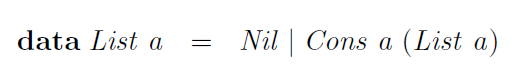 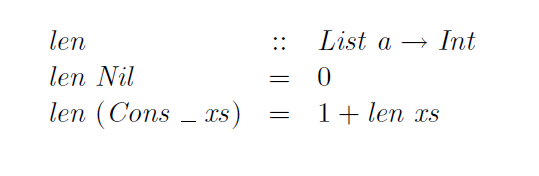 Rekurzivni tipovi
Stablo proizvoljnog tipa?
Binarno stablo
Vrste čvorova?
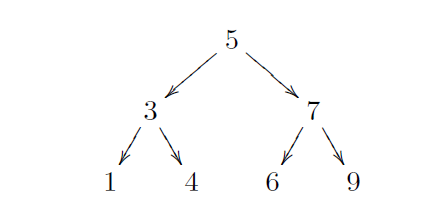 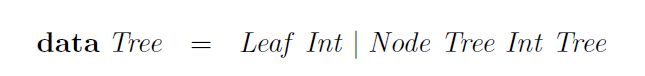 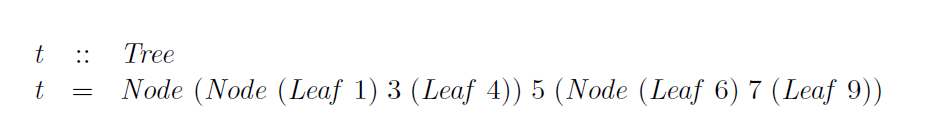 Zadaci:
Napisati funkciju koja za argument uzima broj i binarno stablo brojeva i vraća informaciju da li se dati broj pojavljuje u datom stablu.
Napisati funkciju koja za argument uzima binarno stablo brojeva i vraća listu brojeva koji se pojavljuju u tom binarnom stablu.
Napisati funkciju koja za argument uzima broj i uređeno binarno stablo (binarno stablo pretrage) brojeva i vraća informaciju da li se dati broj pojavljuje u datom stablu.
Rekurzivni tipovi
Razlike?
Različite rekurzivne definicije stabala:
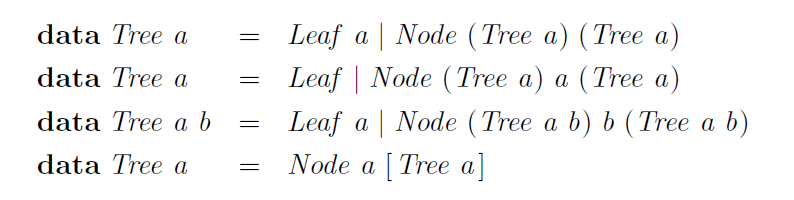 Koji čvor je list u posljednjoj definiciji?
Zadaci:
Definisati korisnički tip podataka koji predstavlja kartu (za igranje karata) i ruku koja sadrži više karata. Zatim, napisati funkciju koja za argument uzima ruku i kartu, pa iz date ruke bira kartu koja pobjeđuje zadatu kartu, po sljedećem principu:
pratimo boju karte;
ako u ruci postoji karta koja pobjeđuje zadanu onda se bira ta karta;
u suprotnom, bira se najslabija karta.
Deklaracija klasa i instanci
Definisanje novih klasa – class.
Samo tipovi deklarisani sa data!
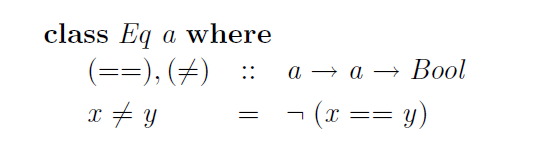 override default definicija;
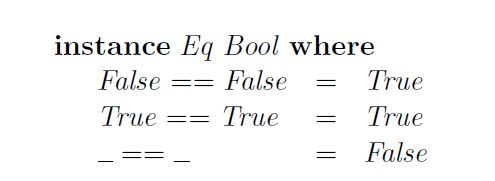 Deklaracija klasa i instanci
Klasa kao proširenje postojeće klase.
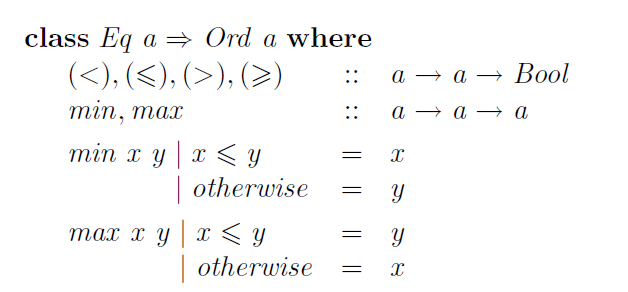 Deklaracija klasa i instanci
Klasa kao proširenje postojeće klase.
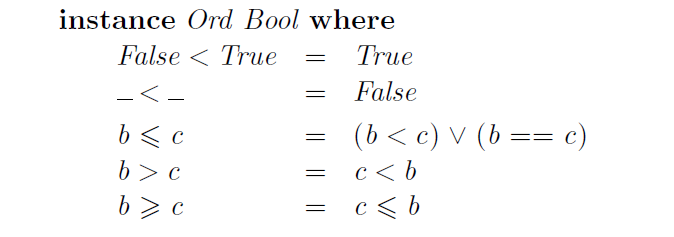 Derived instance
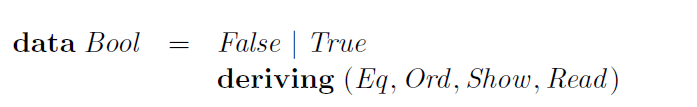 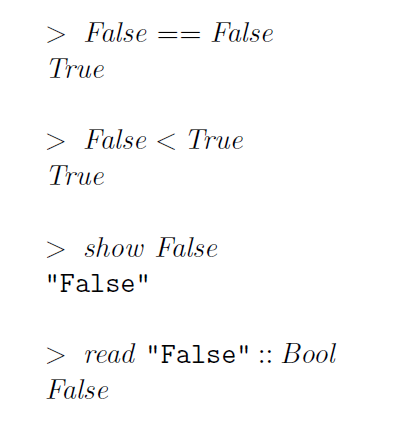 Derived instance
Konstruktori sa argumentima – argumenti pripadaju klasi;
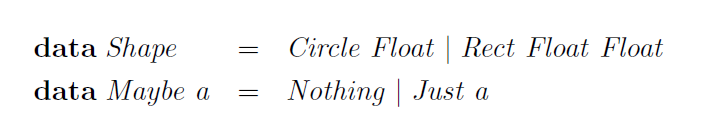 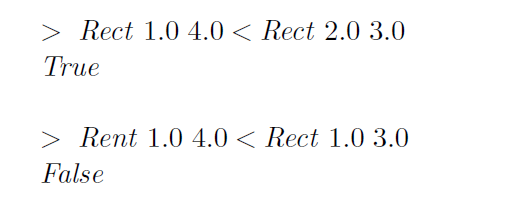 Zadaci:
Zadaci:
Zadaci:
Za vježbu:
10.4  Tautology checker (strana 125);
10.8 Zadaci za vježbu (strana 135);
99 problems in Haskell:
https://wiki.haskell.org/H-99:_Ninety-Nine_Haskell_Problems
Interaktivni programi
batch
program
inputs
outputs
Interakcija
batch programi;



Do sada napisati kodovi u Haskellu;
Kompajleri:
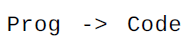 keyboard
inputs
outputs
interactive
program
screen
Interakcija
interaktivni programi;
Interakcija
Pisanje interaktivnih programa u Haskellu?
Problemi u Haskell-u se rješavaju pisanjem čisto matematičkih funkcija.
Bočni efekat?
Razna rješenja tokom godina;
Novi tip u konjukciji sa malim brojem primitiva;
Ulazno/Izlazni tip
Funkcija;




IO – akcije: IO a, gdje je a tip povratne vrijednosti akcije;
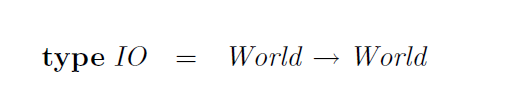 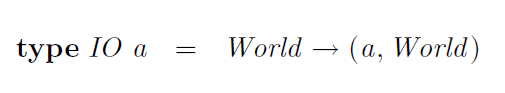 Ulazno/Izlazni tip
Tip akcije koja vraća karakter.
IO Char
Tip akcije koja nema povratnu vrijednost.
IO ()
Ulazno/Izlazni tip
Interaktivni programi mogu da uzimaju argumente;
Primjer: 



IO implementacija:
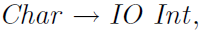 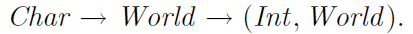 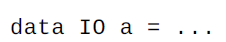 Osnovne akcije
getChar :: IO Char
putChar :: Char  IO ()
return :: a  IO a
Sekvencijalni niz IO akcija
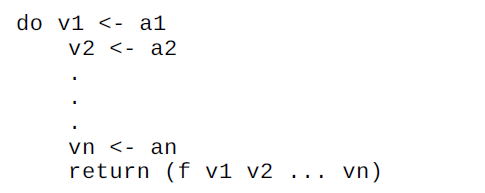 Sekvencijalni niz IO akcija
Šta radi naredna funkcija?
Izostavljanje naredbe return?
act :: IO (Char,Char)
act = do x  getChar
         getChar
         y  getChar
         return (x,y)
IO(Char, Char) vs (Char, Char)
Izvođenje primitiva
Čitanje Stringa sa tastature;
getLine :: IO String
getLine = do x  getChar
             if x == '\n' then
                return []
             else
                do xs  getLine
                   return (x:xs)
Izvođenje primitiva
Ispisivanje Stringa na ekran;
putStr :: String  IO ()
putStr []     = return ()
putStr (x:xs) = do putChar x
                   putStr xs
putStrLn :: String  IO ()
putStrLn xs = do putStr xs
                 putChar '\n'
Zadaci:
Napisati funkciju koja čita dva Stringa sa ulaza i ispisuje ih na ekranu.
Napisati funkciju koja čita String sa tastature i na ekranu ispisuje njegovu dužinu.
Napisati funkciju koja čita sadržaj txt fajla i ispisuje ga na ekran.
Napisati funkciju koja izvršava više interaktivnih naredbi, koje se zadaju listom.
Napisati program koji definiše aritmetičke izraze, koji se sastoje od cijelih brojeva i operacija sabiranja i množenja. Program treba da sadrži funkciju koja računa vrijednost aritmetičkog izraza, funkciju za ispis aritmetičkog izraza na ekran. Kao i funkciju koja prikazuje korisniku izraz, omogućava da unese vrijednost izraza i vraća informaciju da li je unesena vrijednost jednaka vrijednosti izraza.
Zadaci za vježbu:
9.6 Kalkulator
9.7 Igra život;
10.7 Igra NIM;
The countdown problem
Countdown problem
https://www.youtube.com/watch?v=CiXDS3bBBUo&list=PLF1Z-APd9zK7usPMx3LGMZEHrECUGodd3&index=13
Napredni nivo!
Drugo izdanje knjige;
Funktori, Monade
https://www.youtube.com/playlist?list=PLF1Z-APd9zK5uFc8FKr_di9bfsYv8-lbc
https://www.youtube.com/watch?v=t1e8gqXLbsU
PROJEKAT
Ideje
…
Literatura:
Introduction to functional programing (John Harrison)
Programing in Haskell (Graham Huton)
Funkcionalno programiranje – prednosti i nedostaci (Nenad Mitić)